臺南市歸仁區歸南國民小學
110學年度第二學期
防災防颱暨防疫宣導
[Speaker Notes: 主任]
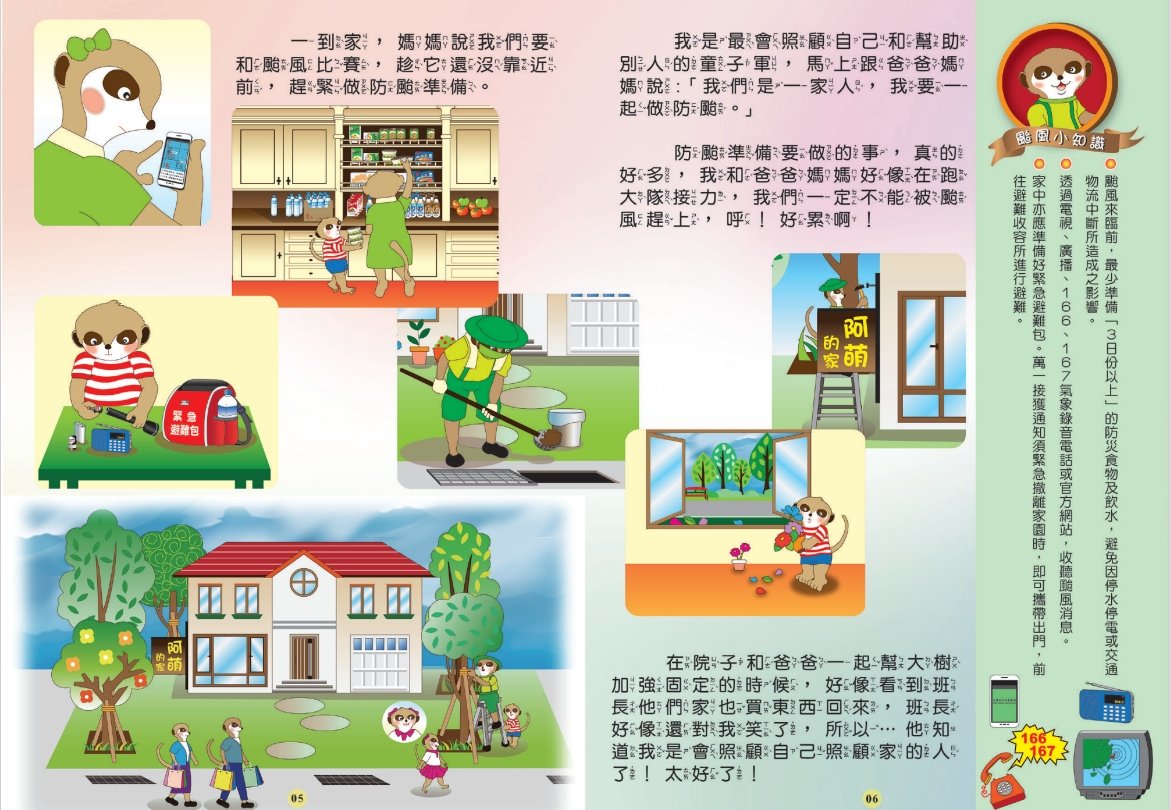 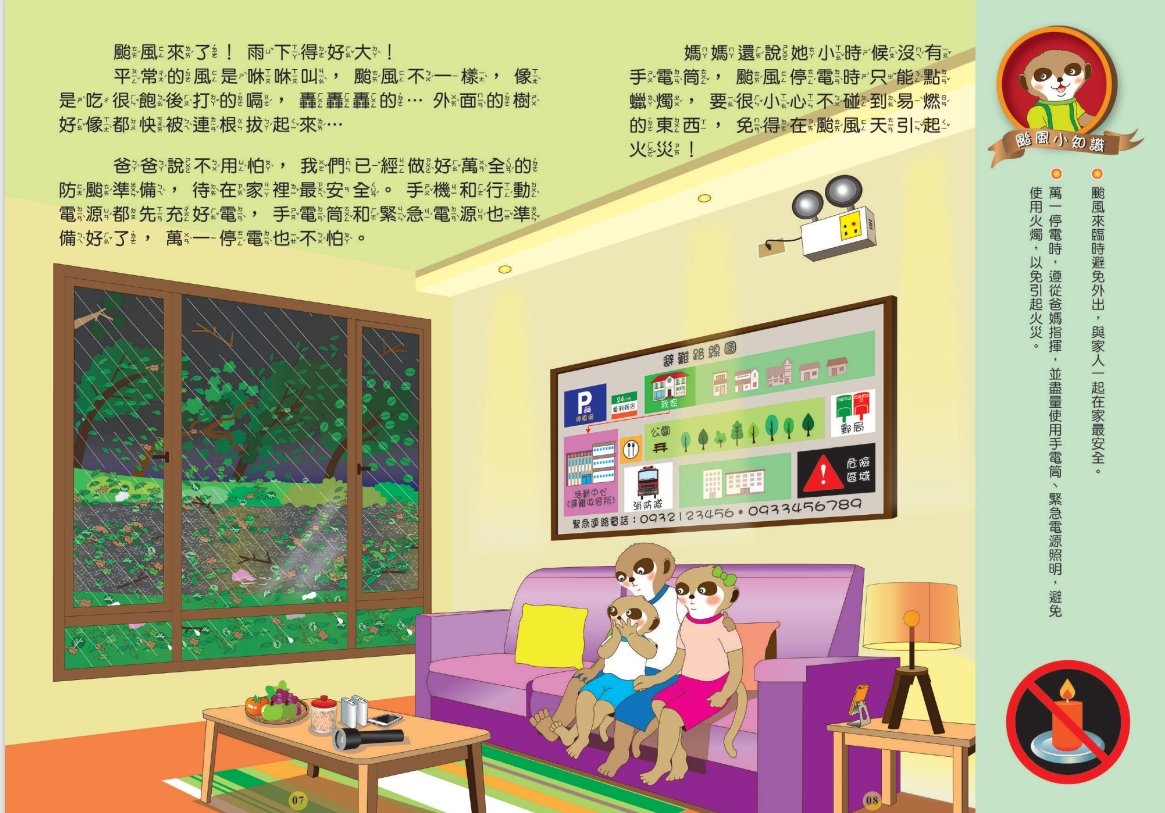 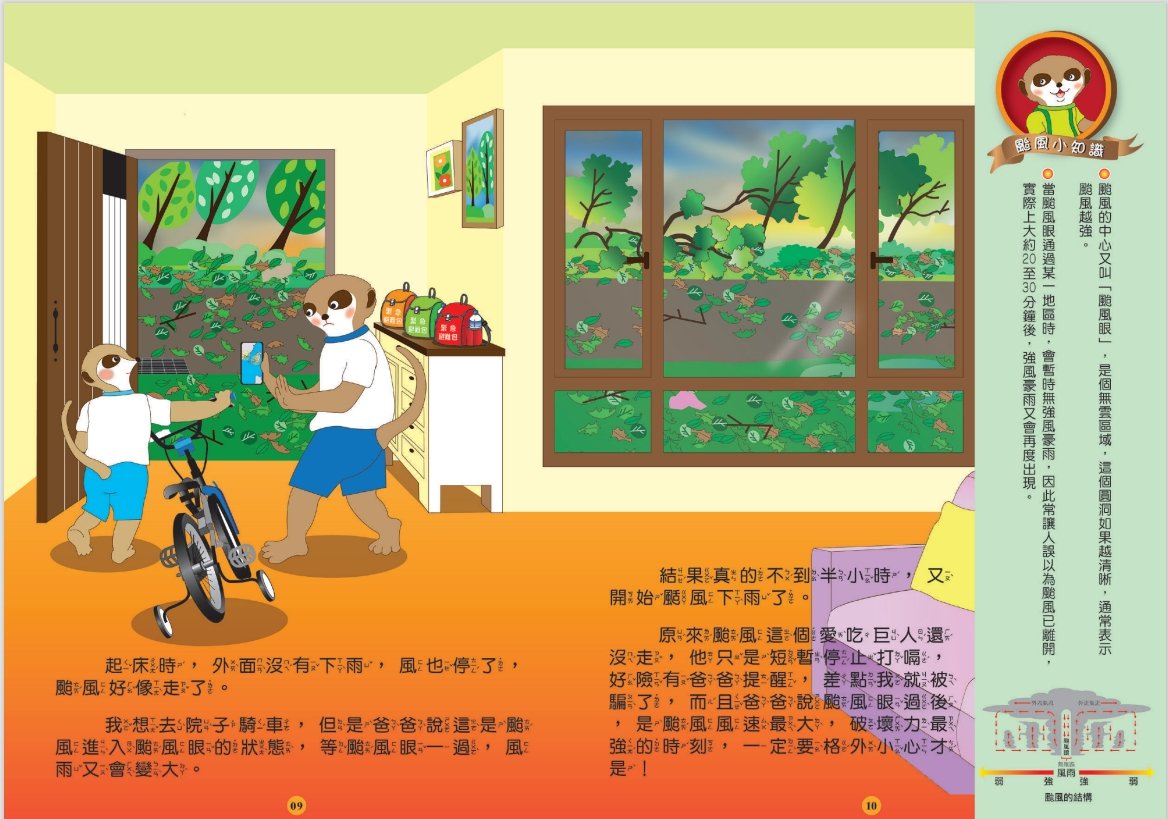 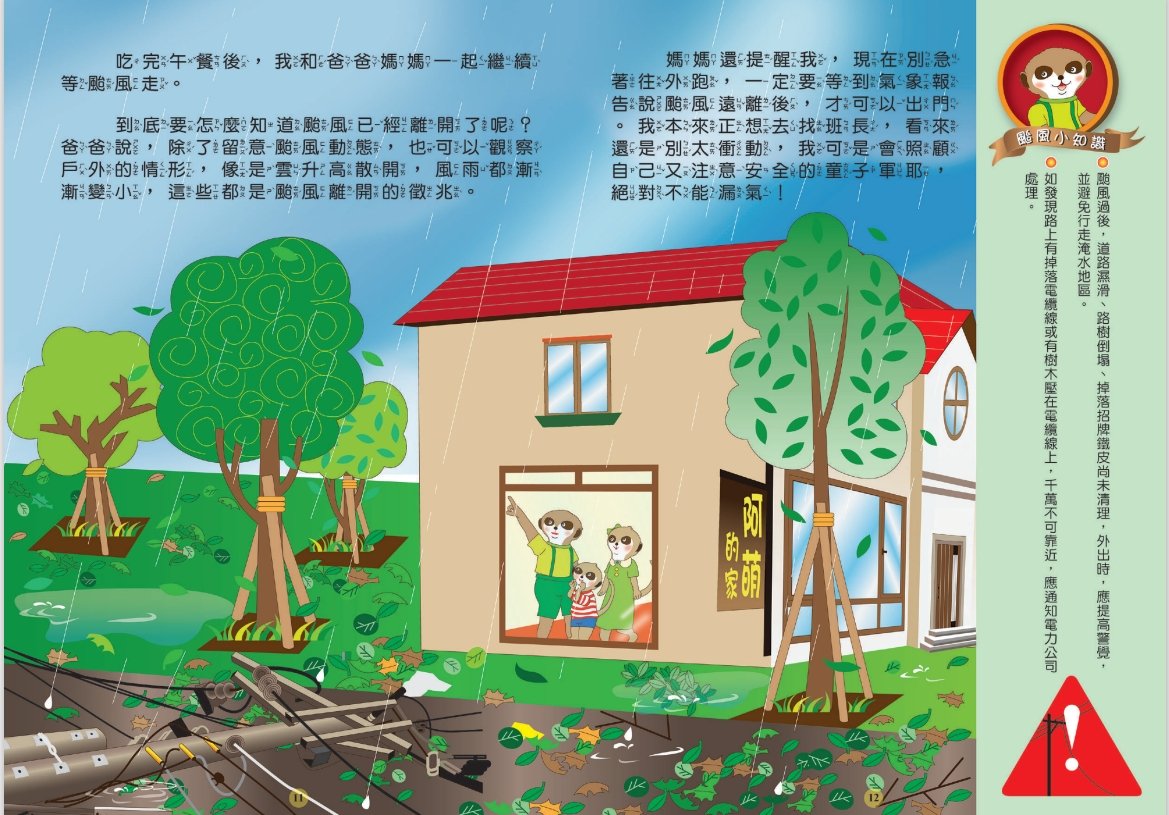 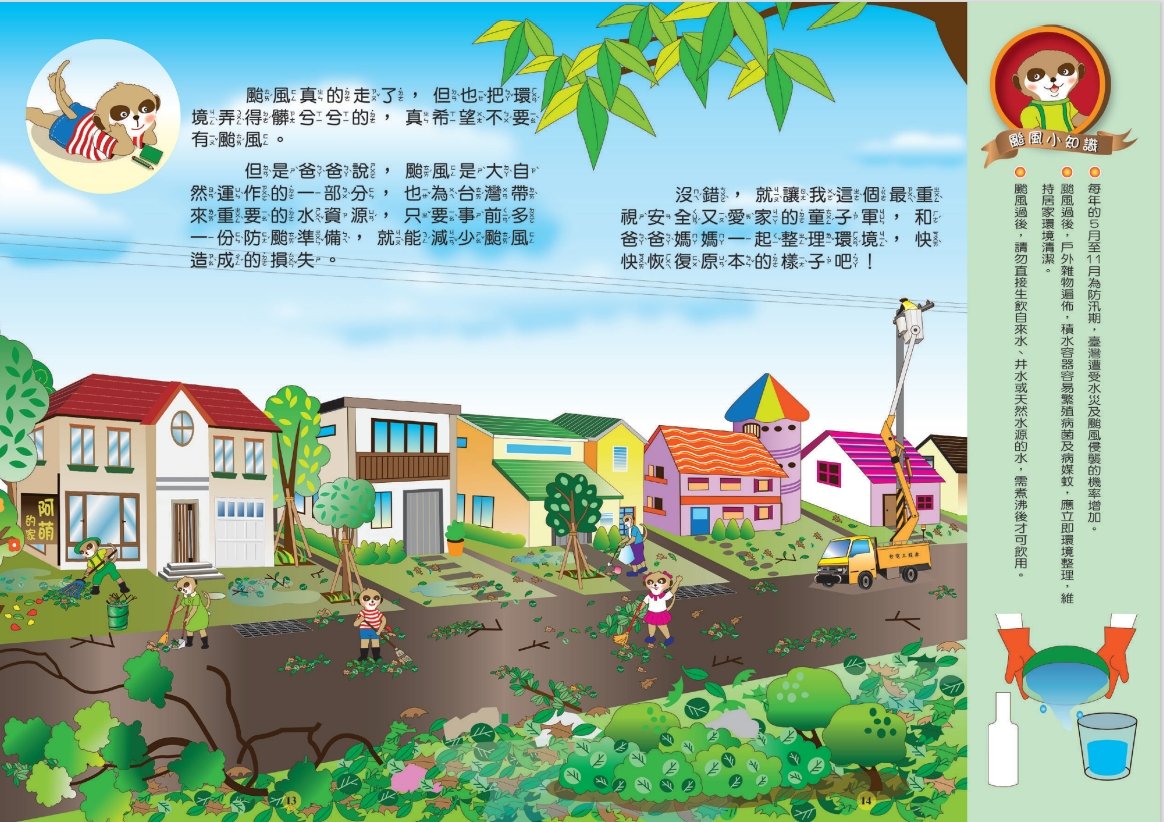 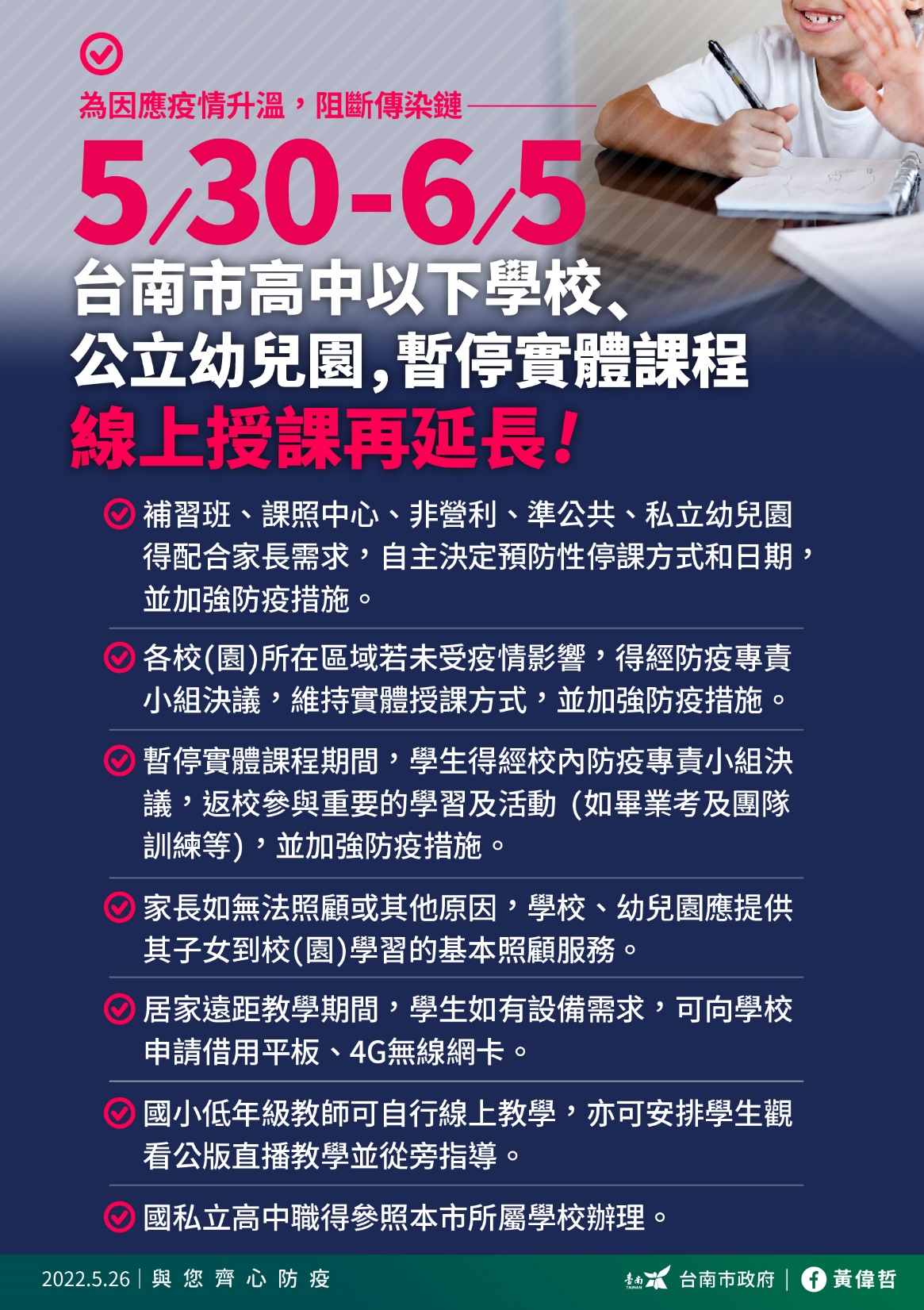 兒童疫苗施打校園宣導
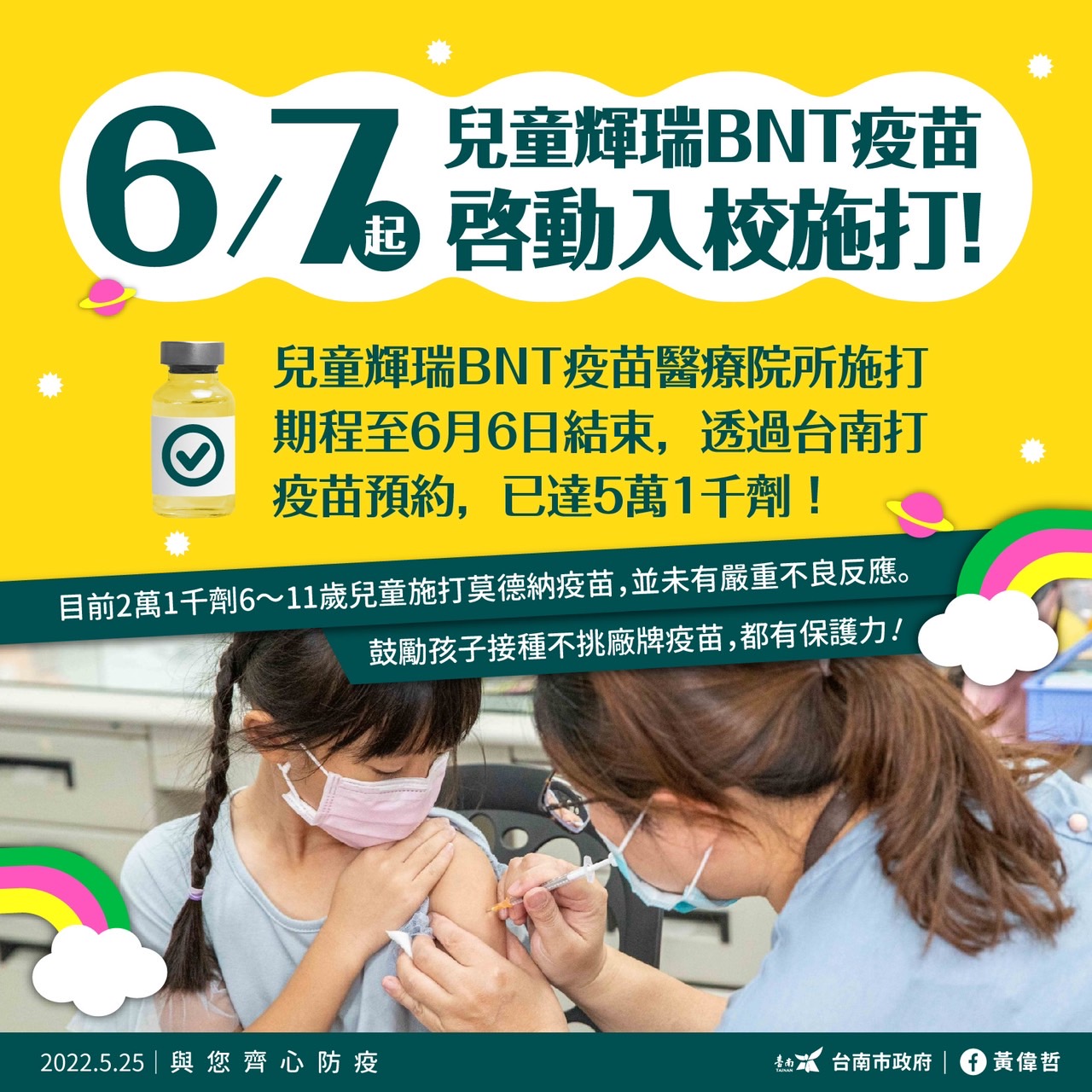 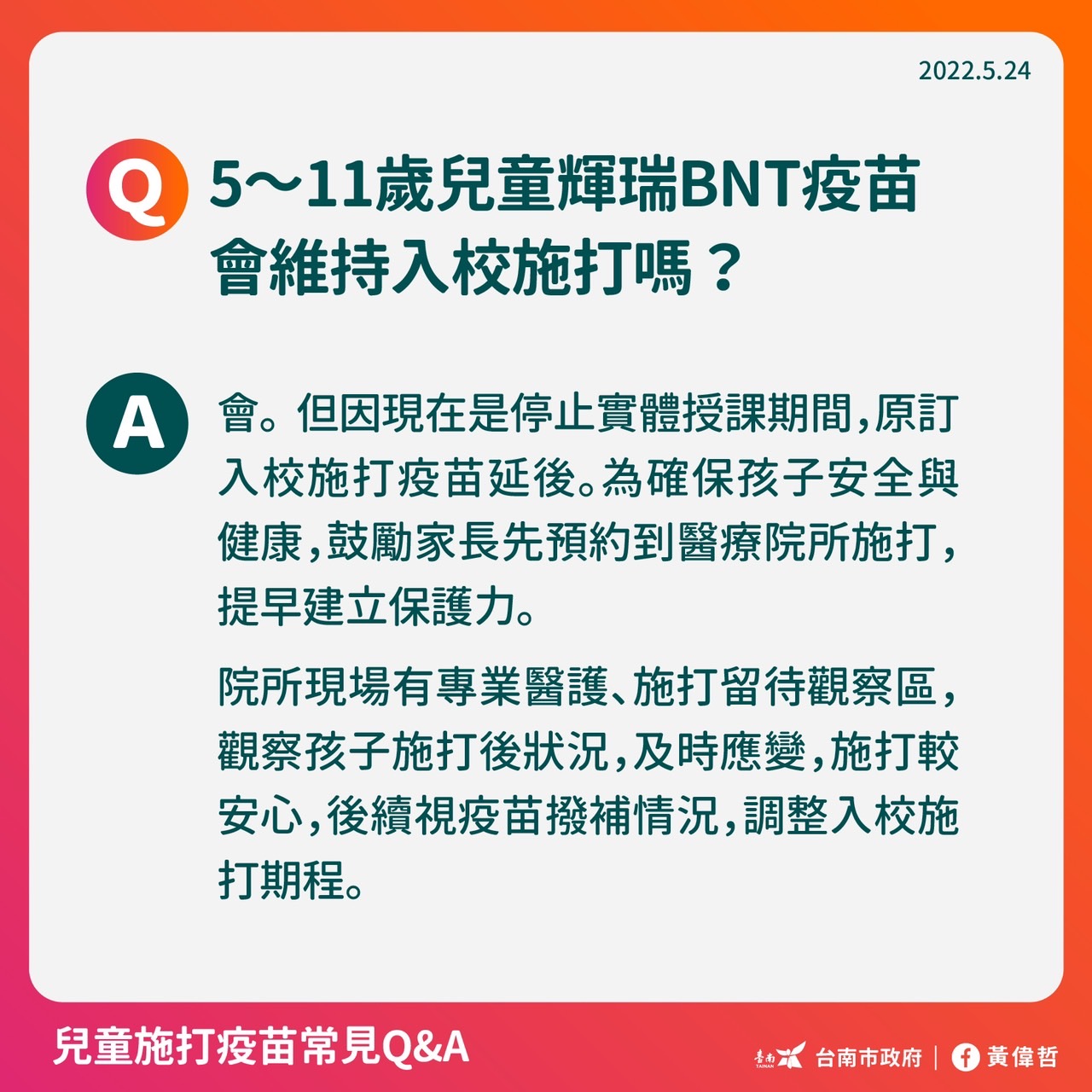 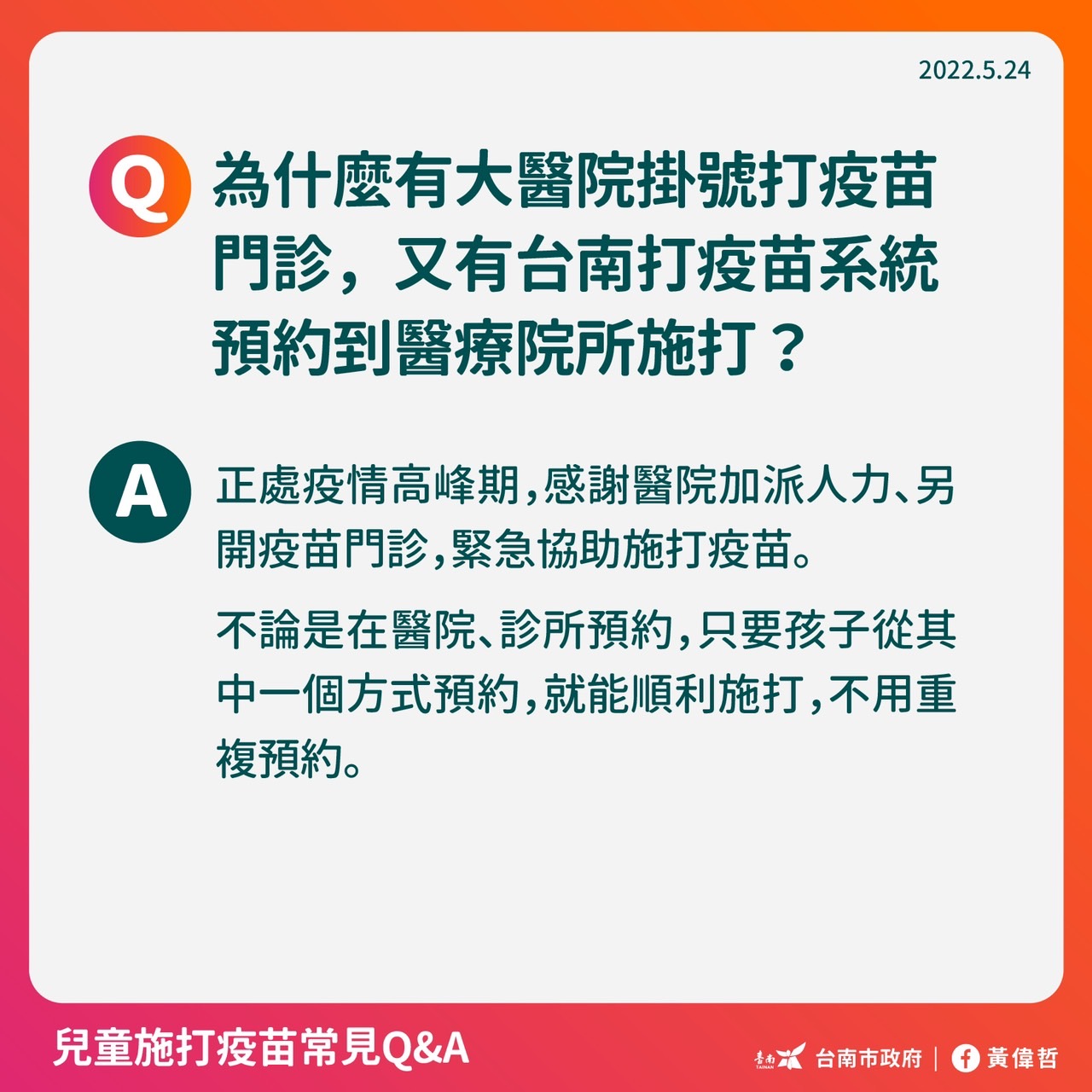 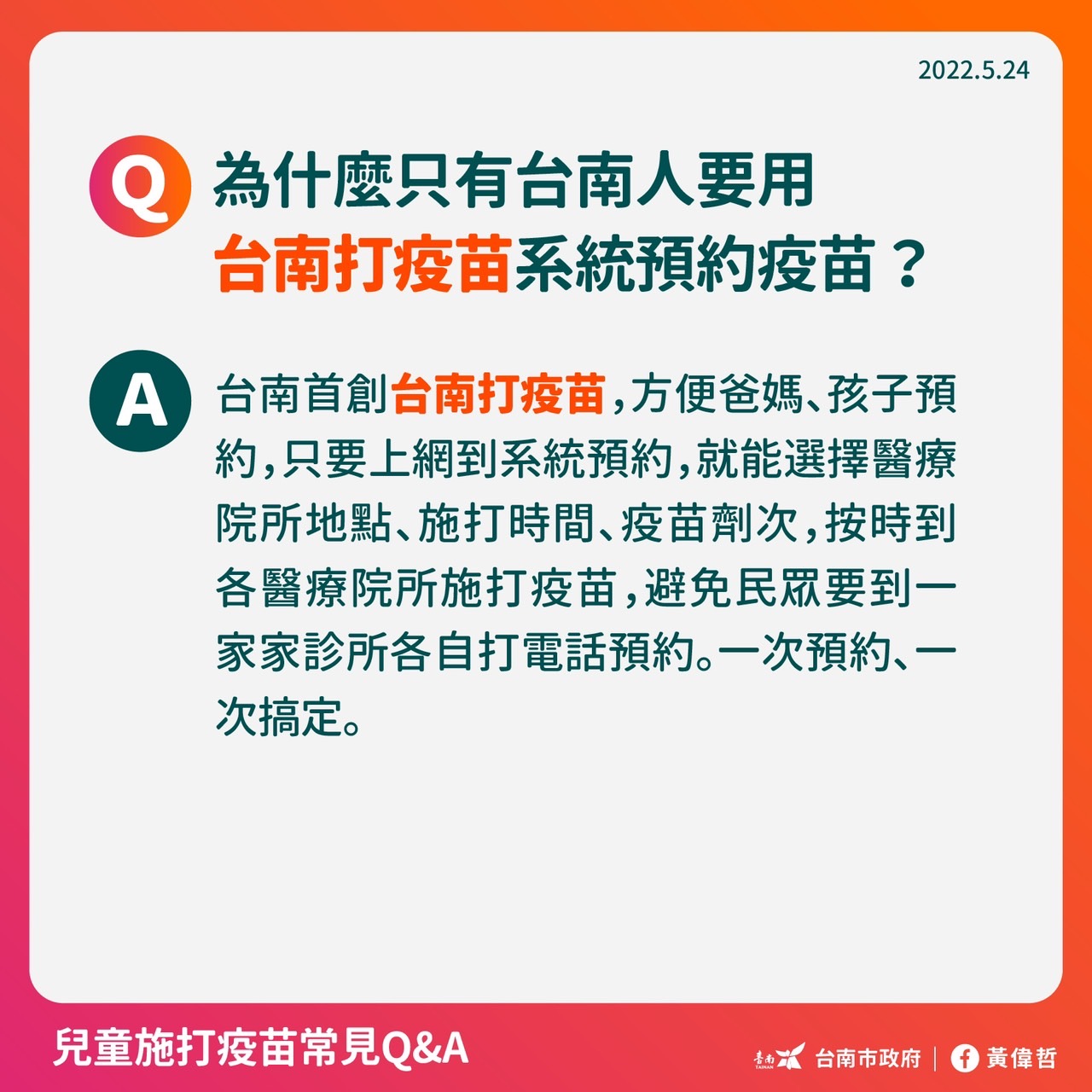 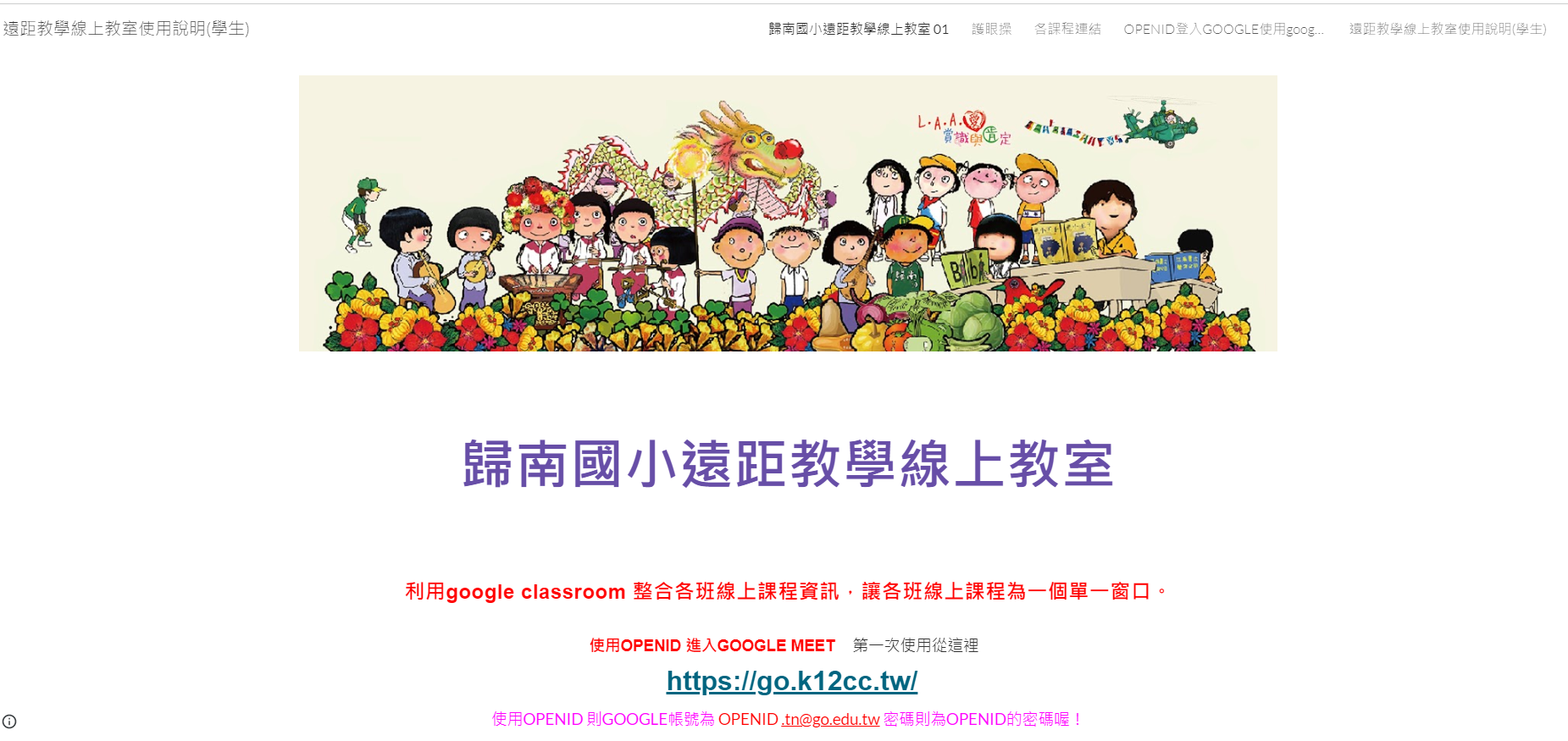